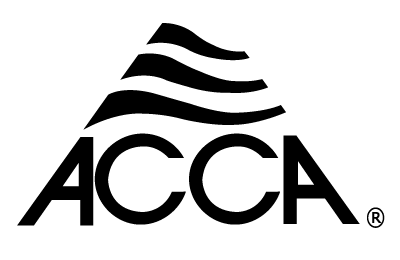 16.0 Math Review14.6 Working With TAB Equations
First:  Fan Law & Pump Law
RPMnew
CFMnew
=
CFMold
RPMold
RPMnew
GPMnew
=
GPMold
RPMold
Using Equations 1st Pump Law
RPMnew
GPMnew
=
GPMold
RPMold
GPMnew
x
=
RPMnew
RPMold
GPMold
Using Equations 1st Pump Law
RPMnew
GPMnew
=
GPMold
RPMold
GPMnew
= 8
?
= 10
RPMnew
GPMold
= 1100
RPMold
Using Equations 1st Pump Law
RPMnew
8
=
10
1100
GPMnew
= 8
?
= 10
RPMnew
GPMold
= 1100
RPMold
Using Equations 1st Pump Law
RPMnew
8
=
10
1100
8
=
x
=
1100
880
RPMnew
10
Second:  Fan Law & Pump Law
2
CFMnew
SPnew
=
CFMold
SPold
2
ΔPnew
GPMnew
=
GPMold
ΔPold
Using Equations 2nd Fan Law
2
CFMnew
SPnew
=
CFMold
SPold
?
CFMnew
= 900
SPnew
CFMold
= 675
= 0.26
SPold
Using Equations 2nd Fan Law
2
900
SPnew
=
675
0.26
?
CFMnew
= 900
SPnew
CFMold
= 675
= 0.26
SPold
Using Equations 2nd Fan Law
2
SPnew
900
=
675
0.026
2
900
=
=
x
SPnew
0.462222
0.26
675
Third:  Fan Law & Pump Law
3
CFMnew
BHPnew
=
CFMold
BHPold
3
BHPnew
GPMnew
=
GPMold
BHPold
Using Equations 3rd Fan Law
3
CFMnew
BHPnew
=
CFMold
BHPold
?
CFMnew
= 900
BHPnew
CFMold
= 675
= 0.25
BHPold
Using Equations 3rd Fan Law
3
900new
BHPnew
=
675old
0.25
?
CFMnew
= 900
BHPnew
CFMold
= 675
= 0.25
BHPold
Using Equations 2nd Fan Law
3
BHPnew
900
=
675
0.025
3
900
=
=
x
BHPnew
0.5926
0.25
675
Using Equations 2nd Fan Law
2
CFMnew
SPnew
=
CFMold
SPold
SPnew
?
= 0.51
CFMnew
CFMold
= 675
= 0.26
SPold
Using Equations 2nd Fan Law
2
CFMnew
0.51
=
675
0.26
SPnew
?
= 0.51
CFMnew
CFMold
= 675
= 0.26
SPold
Using Equations 2nd Fan Law
2
CFMnew
0.51
=
=
1.96154
675
0.26
Using Equations 2nd Fan Law
2
CFMnew
=
1.96154
675
2
X 1/2
CFMnew
1/2
=
1.96154
675
Using Equations 2nd Fan Law
1
CFMnew
1/2
=
1.96154
675
CFMnew
1/2
=
=
1.4
1.96154
675
Using Equations 2nd Fan Law
CFMnew
=
1.4
675
=
=
CFMnew
945
1.4 x 675
For the SPnew  of 0.51 we have a CFMnew = 945